CONSOLIDATED REPORT ON   
 2017 NATIONAL SENIOR CERTIFICATE EXAMINATION  RESULTS
(INCLUSIVE OF THE 2018 SUPPLEMENTARY EXAMINATIONS)
PRESENTATION TO PORTFOLIO COMMITTEE ON BASIC EDUCATION
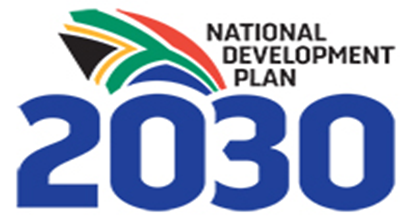 PRESENTATION OUTLINE
Purpose
Introduction
Scope and Size of the 2018 NSC Supplementary Examinations.
Consolidated Results
5.	Summary of Gains
Conclusion
Recommendation
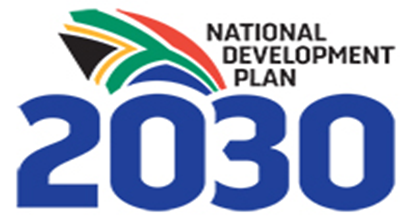 PURPOSE
To present to Portfolio Committee a report on consolidated 2017 NSC  Examination Results (inclusive of the 2018 NSC Supplementary examinations).
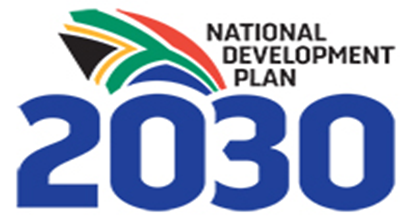 3
3
3
INTRODUCTION
The 2018 National Senior Certificate (NSC) Supplementary Examination is considered a second sitting of the 2017 NSC examinations.
Therefore, a consolidation of the performance in the November 2017 and 2018 Supplementary examinations, provides a complete picture of the performance of the Class of 2017.
The supplementary examinations commenced on Monday, 19 February 2018 and terminated on Tuesday, 27 March 2018.
The supplementary examinations allows candidates who did not meet the NSC requirements  by 1-3 subjects, a second chance.
The Supplementary Examinations were successfully administered across all PEDs.
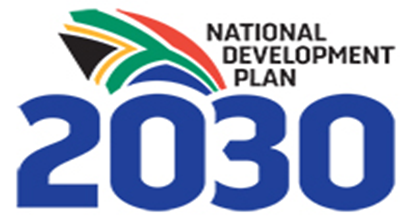 4
INTRODUCTION
f)	The only disruption to the examinations were the protest actions which resulted in some candidates not writing the examination in one or two papers.
g)	The supplementary examinations were conducted following the same standard and rigour of the November 2017 NSC examinations 
h)	The normal quality assurance procedures of the DBE and Umalusi were applied to this examination.
i)	The results were also approved by Umalusi.
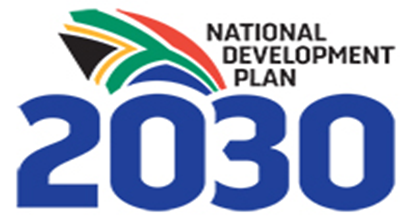 5
SCOPE AND SIZE OF 2018 NSC  SUPPLEMENTARY  EXAMS
No. of Candidates enrolled: 	93 338

No. of candidates wrote:		52 214

Question Papers:		             128

Examination Centres:		  6 341
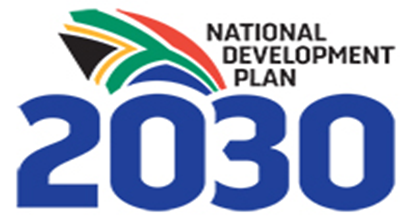 6
NUMBER OF CANDIDATES ENTERED AND WROTE SUPPLEMENTARY EXAMINATION IN 2017 AND 2018
COMPARISON OF THE NSC NOVEMBER 2017 EXAMINATION RESULTS  AND THE COMBINED RESULTS
PERCENTAGES ACHIEVED IN NOVEMBER 2017         AND COMBINED
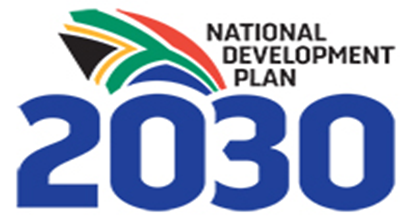 9
Consolidation of NSC and Supplementary Data
a)	With the combination of the November 2017 and Supplementary 2018 results, it is expected that the combined results will be higher in numbers and percentage.
b)	However, it needs to be noted  that the combined results includes all outstanding marks that would have been added between the official release of results on 5 January 2018 and the final combined results released on 7 May 2018.
In the case of the Eastern Cape, 2 544 more candidates were added to the number who wrote, compared to the other PEDs, where the additions were less than 1 000.
This higher number of additional candidates added to the number of candidates that wrote in the Eastern Cape, who in the main failed the examination, caused the final combined percentage in the Eastern Cape to be lower, despite the increase in the numbers that achieved
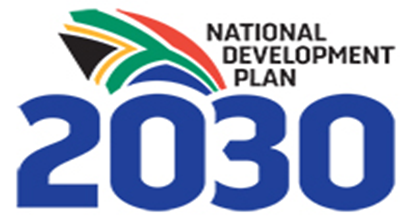 10
COMPARISON OF THE NSC  2016/17 and 2017/18 COMBINED RESULTS
11
Combined results for NSC Nov 2017 and Supplementary ExamNumbers Wrote and Achieved per Gender
12
Combined results for NSC Nov 2017 and Supplementary ExamPercentage Achieved per Gender
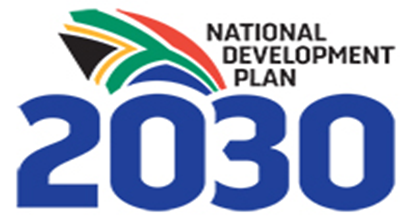 13
COMPARISON OF THE NSC NOVEMBER 2017 EXAMINATIONS AND COMBINED RESULTS BY QUALIFICATION TYPE
COMPARISON OF THE NOVEMBER 2017 AND COMBINED RESULTS BASED ON QUALIFICATION TYPES
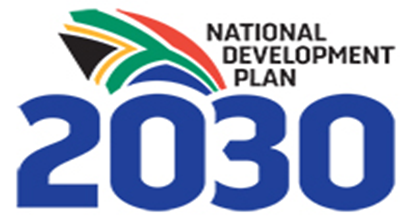 15
COMPARISON OF PERFORMANCE IN SELECTED SUBJECTS COMBINED RESULTS (2016/17 AND 2017/18)
Combined Results for NSC Nov 2017 and Supplementary ExamNumber of Schools per Quintile per Pass % Interval
17
SUMMARY OF GAINS
The total number of candidates that achieved the NSC has increased from 401 435 to 411 523, an increase of 10 088 candidates.
The total number of candidates that obtained the Higher Certificate has increased from 86 265 to 92 604 , an increase of 6 339 candidates.
The number of candidates who obtained admission to Diploma studies has increased from 161 333 to 163 702 , which is an additional 2 369 candidates. 
The number of candidates that obtained admission to Bachelor’s studies has increased from 153 610 to 154 980 , translating to 1 370 more candidates compared to the November 2017 NSC examination results.
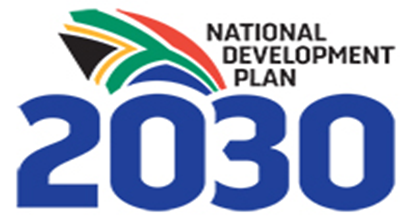 18
RECOMMENDATION
It is recommended that the Portfolio Committee discusses the report on the consolidated 2017 NSC  Examination Results (inclusive of the 2018 Supplementary Examinations).
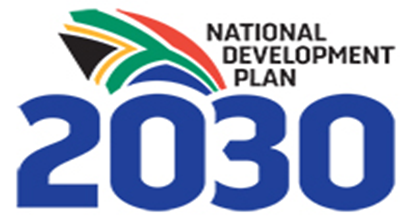 19
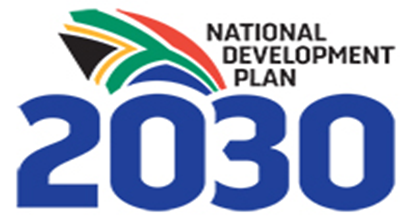